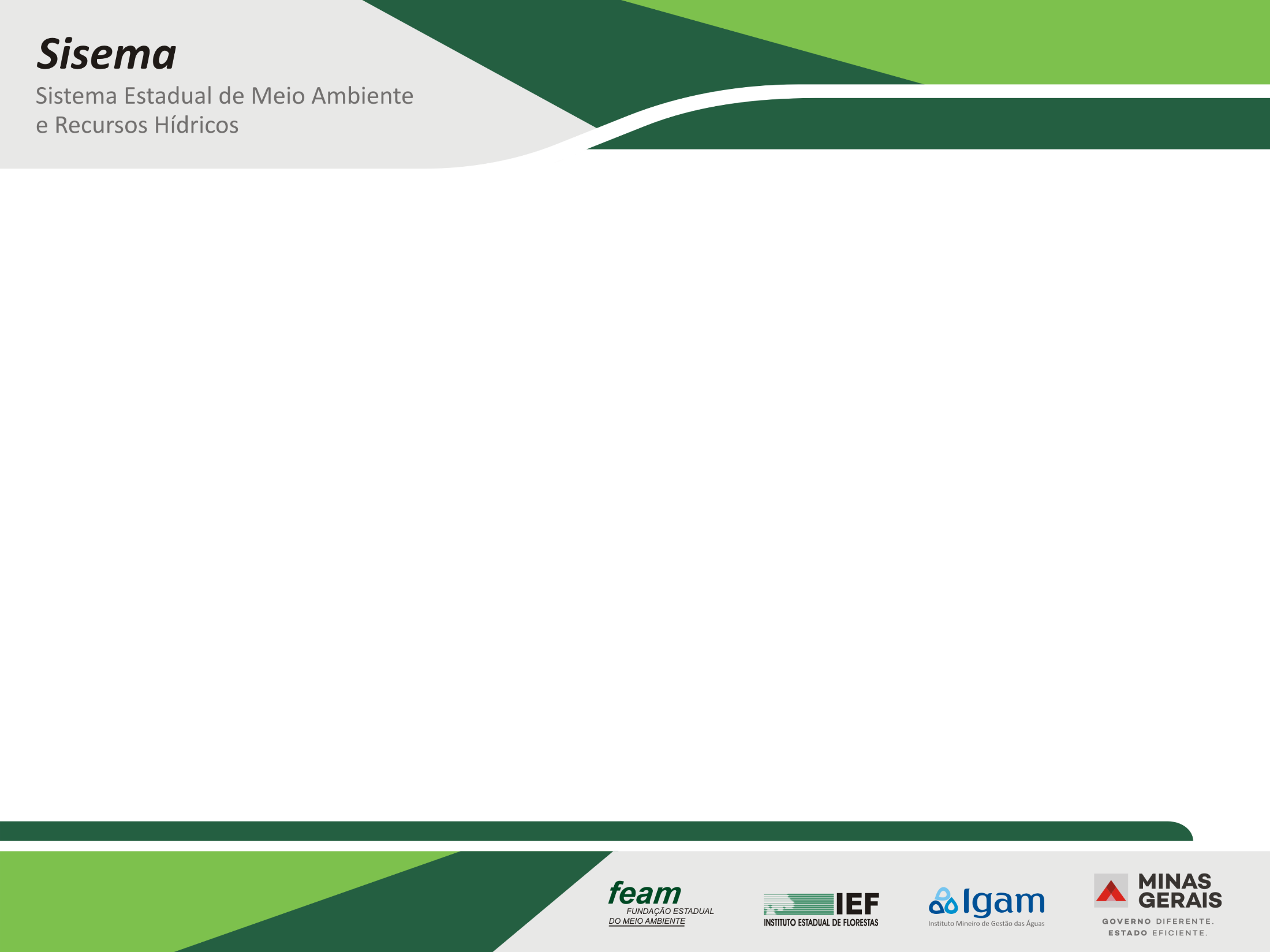 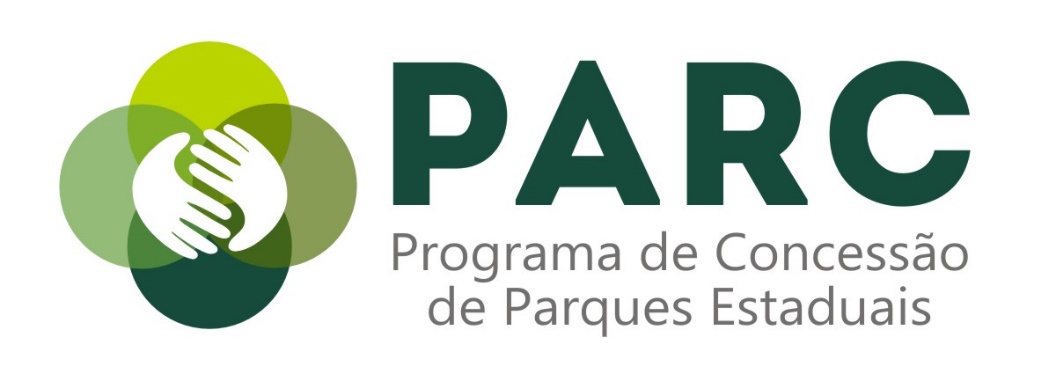 TURISMO EM UC´S NO BRASIL E MG
Número de visitantes nas UC´s nacionais: 15,3 milhões em 2019 - aumento de 20% em relação a 2018.

O ecoturismo é o 2º segmento mais buscado pelos turistas que visitam Minas Gerais (36%), atrás apenas do turismo cultural (46%).

Entre 2014 e 2019, o número de visitantes em UC´s em Minas Gerais cresceu 20,8% ao ano.  

MG foi eleito o melhor destino histórico e de natureza do Brasil em 2019 pelo Datafolha.
ENORME POTENCIAL PARA CRESCIMENTO
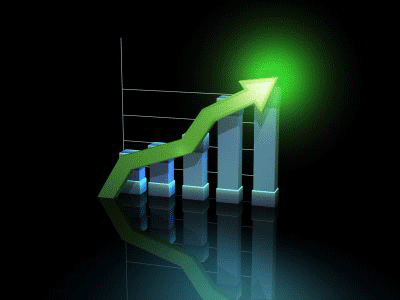 USO PÚBLICO
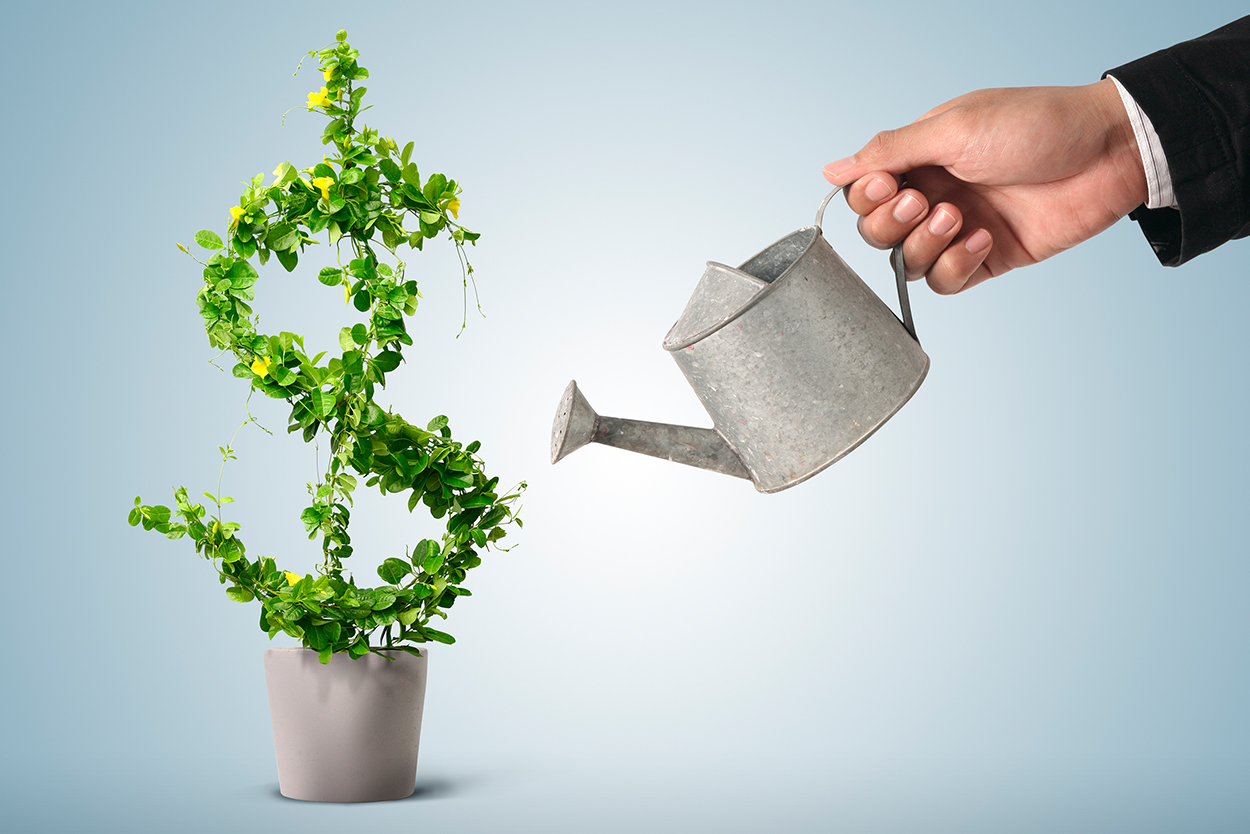 “Os turistas que visitam Unidades de Conservação gastam dinheiro no entorno, gerando renda e empregos para as economias locais. Os resultados destacam a importância do turismo nas UC´s e nas regiões adjacentes. Investimentos adicionais em uso público estimularão o crescimento da visitação e conseqüente expansão dos gastos.”
EM 2018 AS UNIDADES DE CONSERVAÇÃO FEDERAIS:
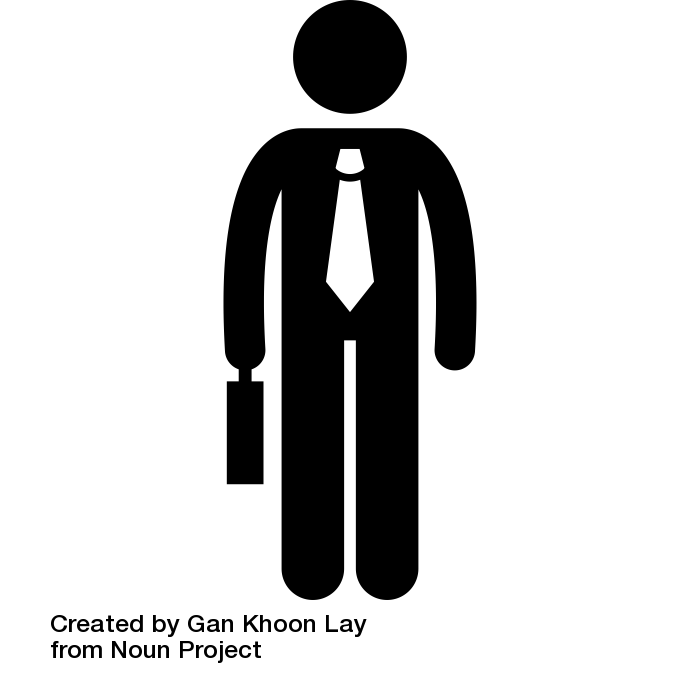 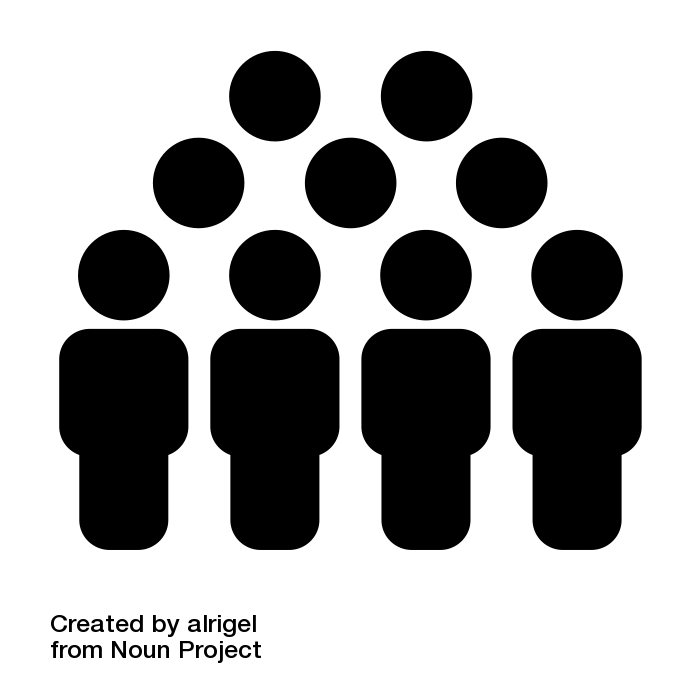 “A CADA R$ 1,00 INVESTIDO NOS PARQUES, R$ 7,00 RETORNAM PARA A ECONOMIA”
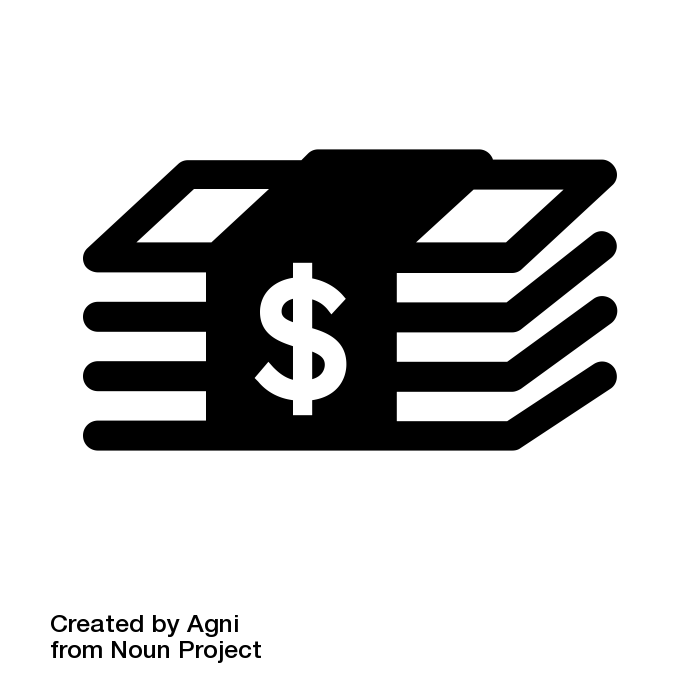 VISITANTES GASTARAM          
 R$2 BILHÕES NO ENTORNO
3,1 BILHÕES EM VALOR AGREGADO AO PIB
8,6 BILHÕES EM VENDAS
RECEBERAM MAIS DE           12,4 MILHÕES DE VISITANTES 
(aumento de 6,5% em relação ao ano anterior)
GERARAM 80 MIL EMPREGOS DIRETOS
Fonte: Contribuições do Turismo em Unidades de Conservação Federais para a Economia Brasileira. ICMBio, 2018.
Não basta ter belezas e riquezas naturais...
O Brasil ocupa a segunda posição no ranking do Fórum Econômico Mundial em recursos naturais (140 países) e somente a 32ª posição no ranking de competitividade de turismo em um conjunto de 140 países ;
As principais deficiências do país são a infraestrutura de serviços turísticos, competitividade de preços e ambiente de negócios;
É preciso ofertar serviço público de qualidade;
Visitar áreas protegidas não deve ser uma experiência para poucos;
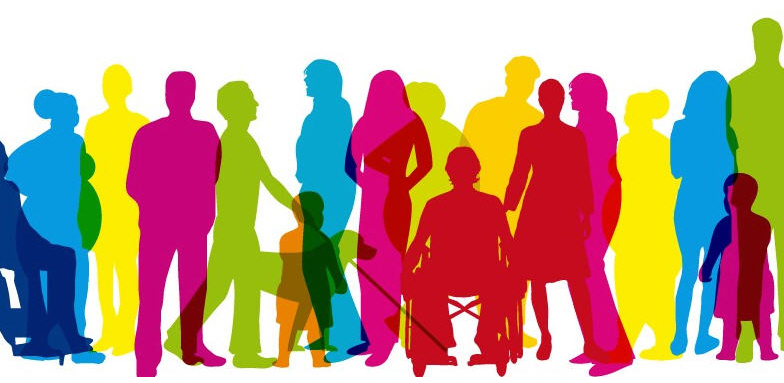 A GESTÃO DA VISITAÇÃO PELO GOVERNO
Morosidade dos processos, recursos financeiros e humanos escassos;
Dificuldade de manutenção das estruturas;
Atividade complexa, que demanda agilidade, expertise, promoção e qualificação da equipe;
Recurso arrecadado não fica na UC;
Poucas opções de serviços ofertados à população;
Distanciamento da sociedade = UC é vista como entrave ao desenvolvimento
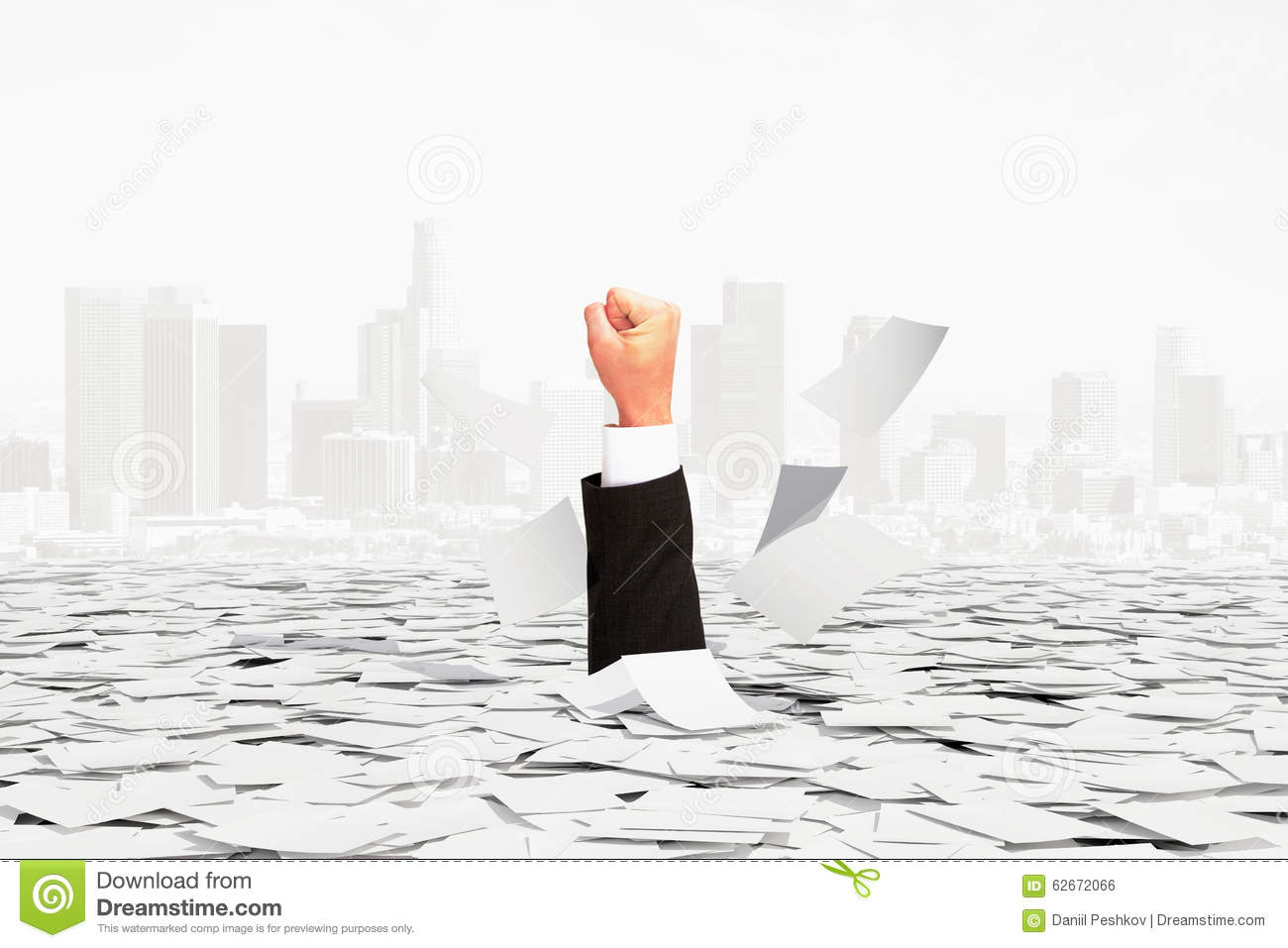 Proposta: Busca por modelos de gestão dos serviços de visitação das Unidades de Conservação que traga inovação e excelência.
PARC – Programa de Concessão de Parques Estaduais
Lançamento: 11/04/2019
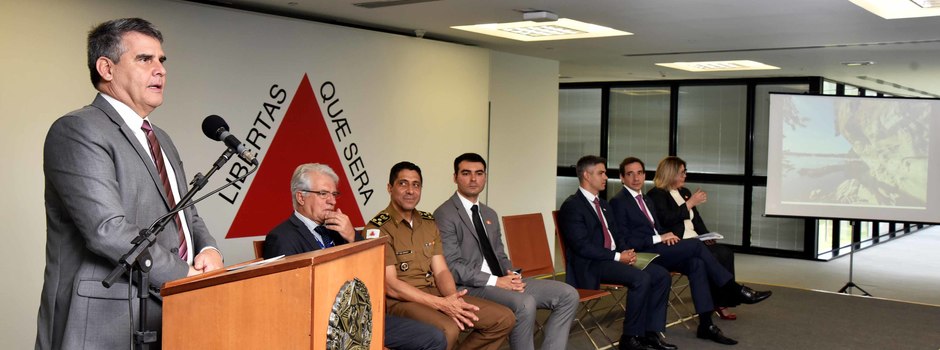 Meta: Concessão e parcerias em 20 UC´s até 2022
Governança: Acordo de Cooperação Técnica
IEF
SEMAD
SECULT
SEINFRA
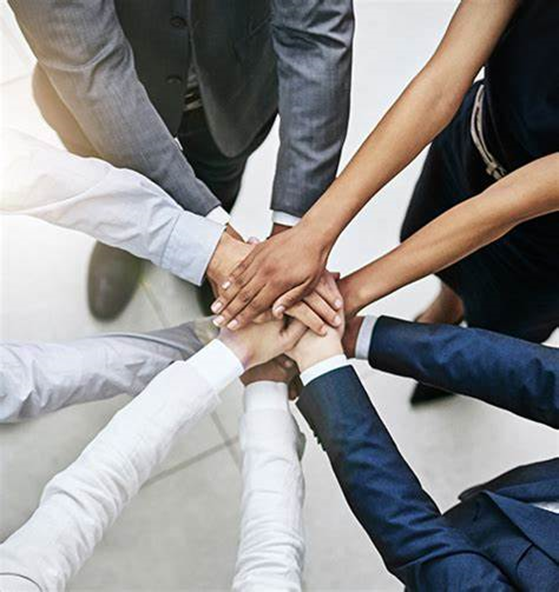 Comitê Executivo
ATIVIDADES E SERVIÇOS PROPOSTOS PARA PARCERIAS NAS UC´S
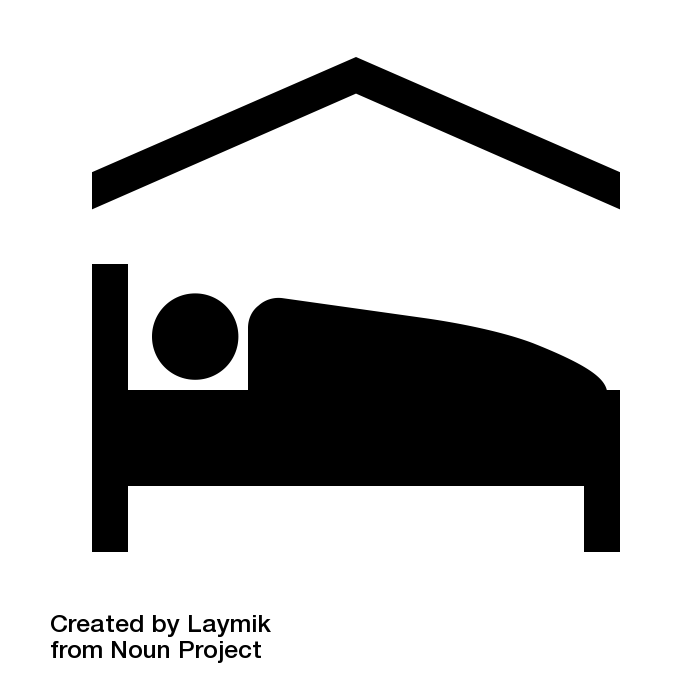 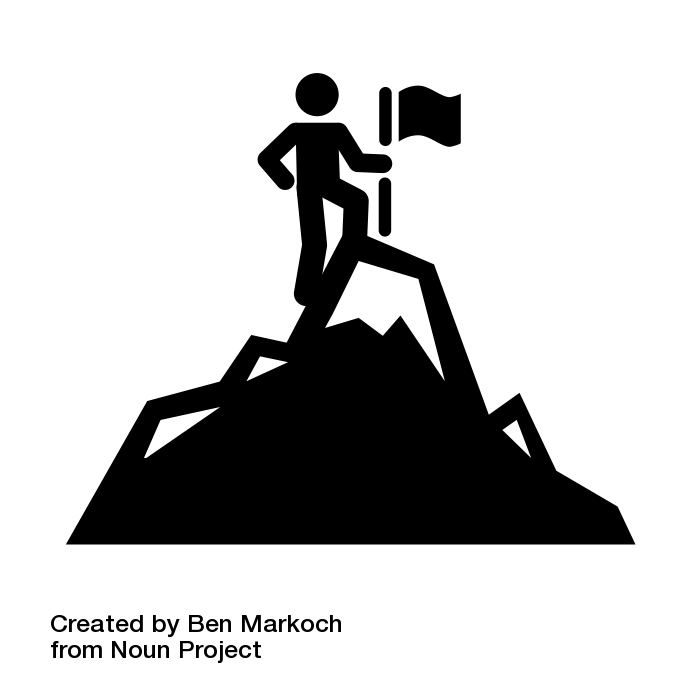 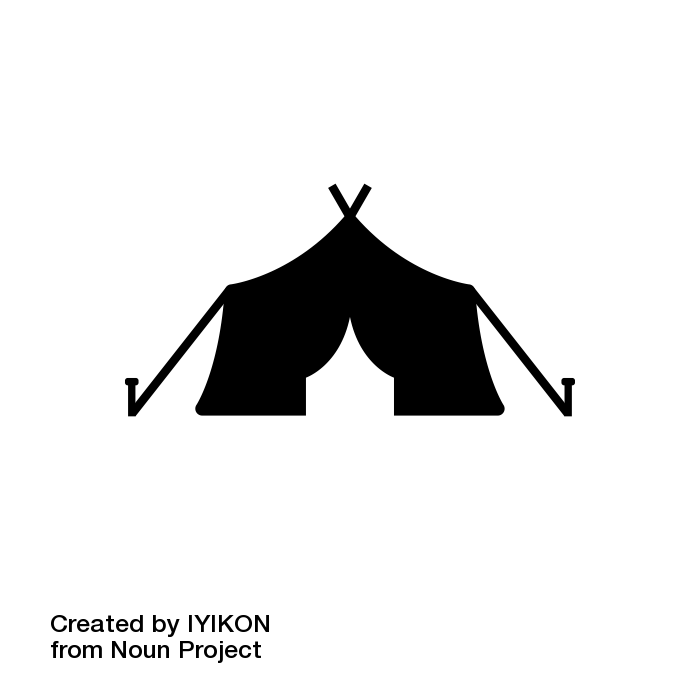 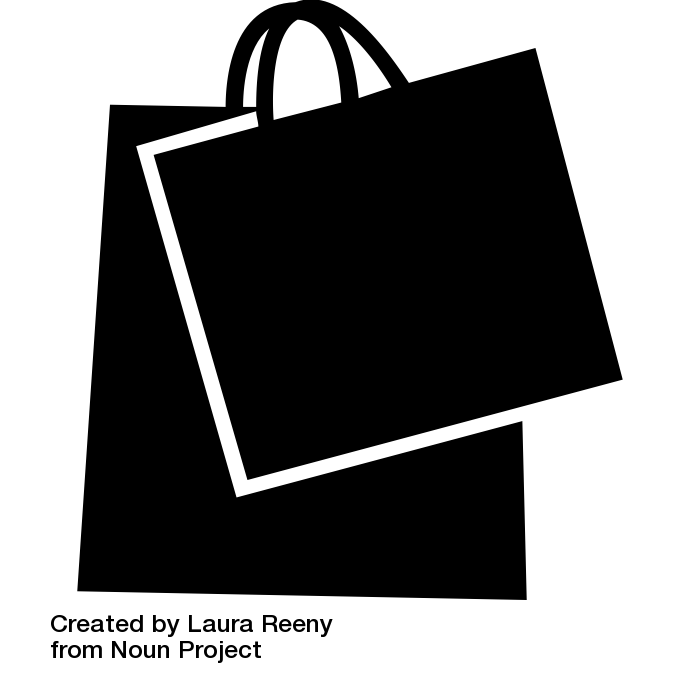 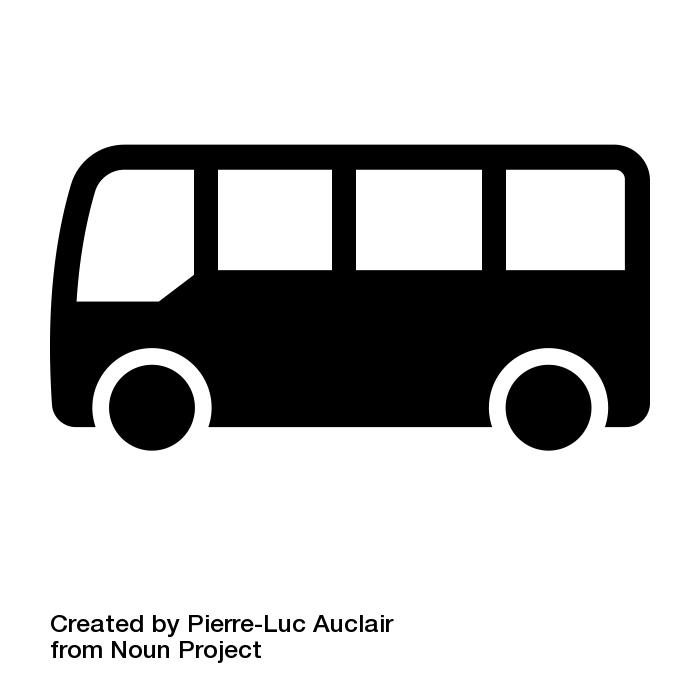 TRANSPORTE INTERNO
CAMPING / GLAMPING
SERVIÇOS DE HOSPEDAGEM
ATIVIDADES DE AVENTURA
LOJA DE PRODUTOS RELACIONADOS À UNIDADE
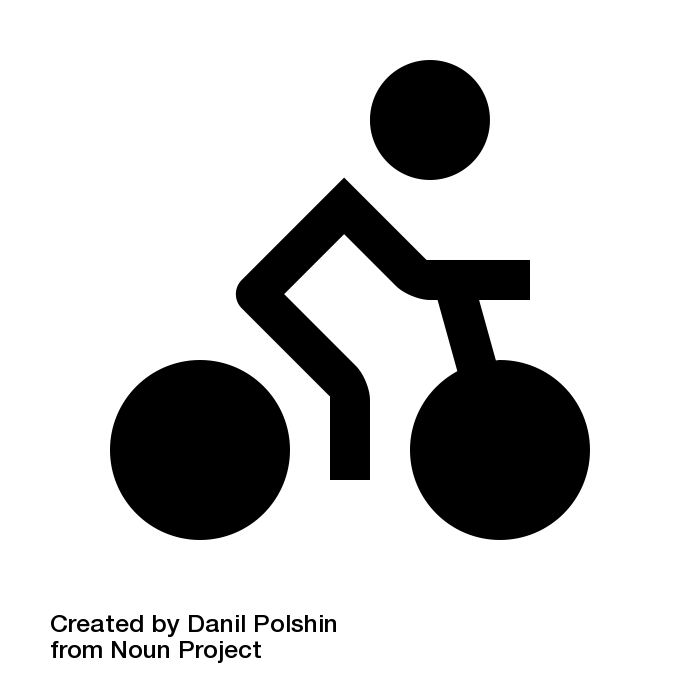 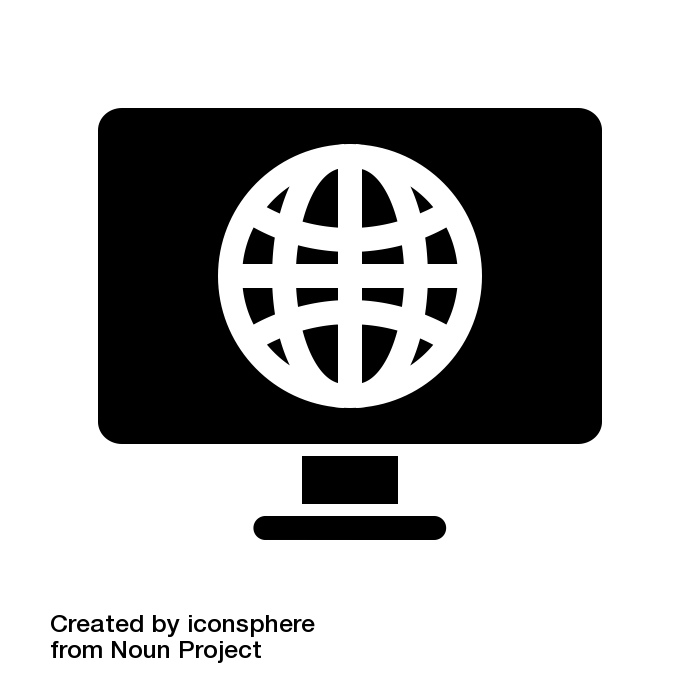 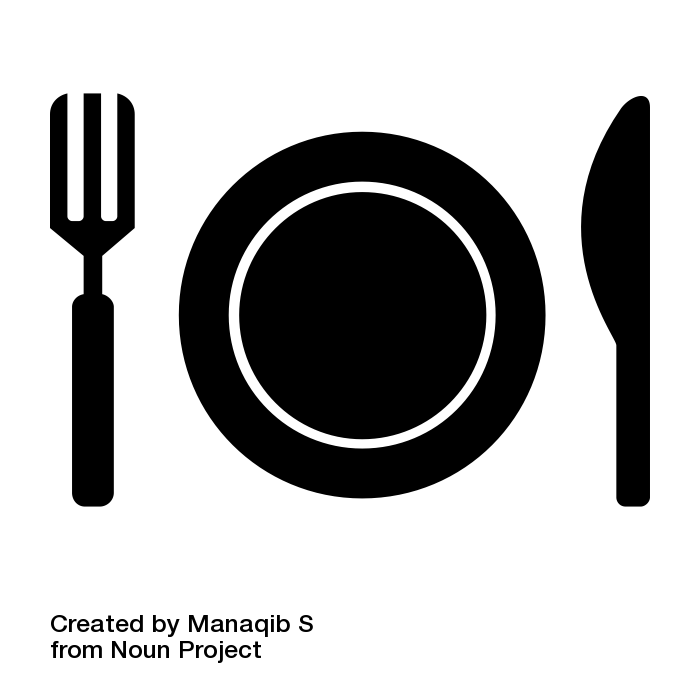 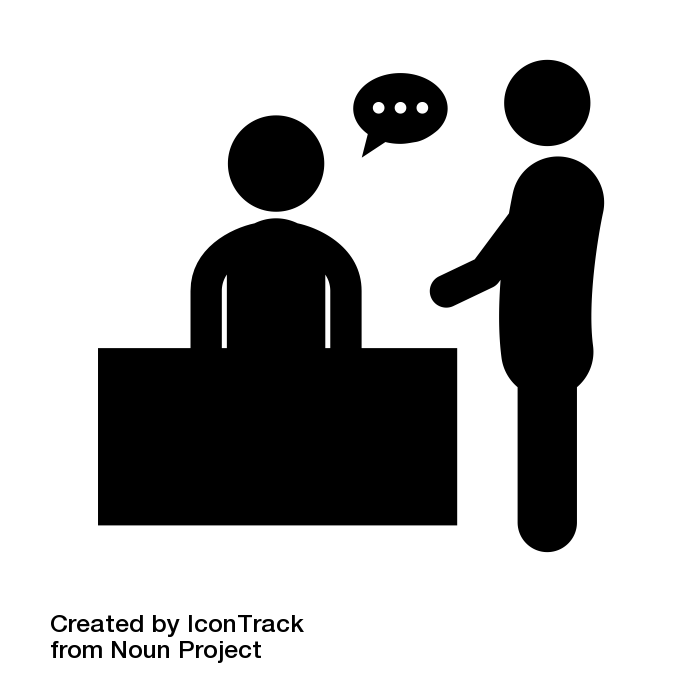 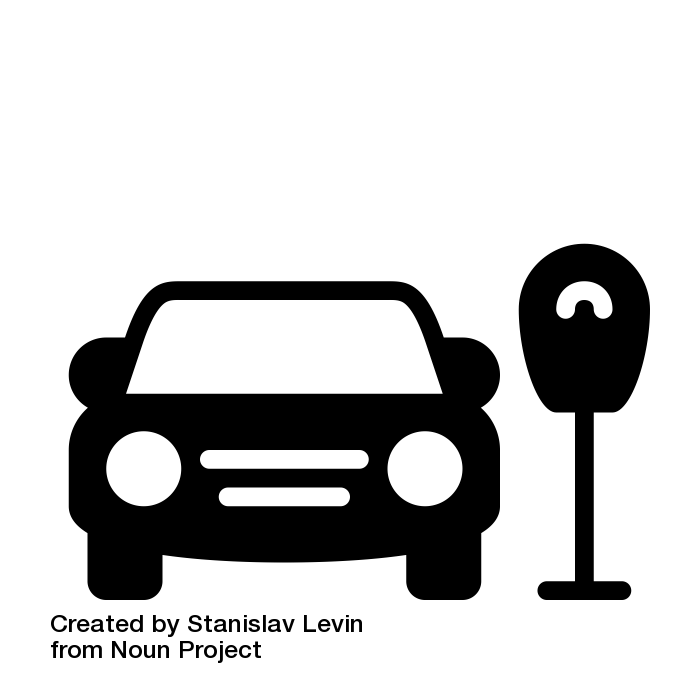 VENDA DE INGRESSO E CONTROLE DE ACESSO / SERVIÇOS ONLINE
SERVIÇOS DE ALIMENTAÇÃO
CENTRO DE VISITANTES
ALUGUEL DE BICICLETA
ESTACIONAMENTO
ARRANJO CONTRATUAL
ARRANJO
INSTRUMENTOS JURÍDICOS
Concessão, permissão ou autorização de uso;

Parcerias com o terceiro setor.
Adoção.
PARTICIPAÇÃO SOCIAL
Para cada projeto serão envolvidos:
 Gestores de UCs
Comunidade local;
 Conselho  consultivo da UC;
Circuito Turístico;
 Poder público municipal;
 Setor privado; 
 Demais interessados da sociedade...
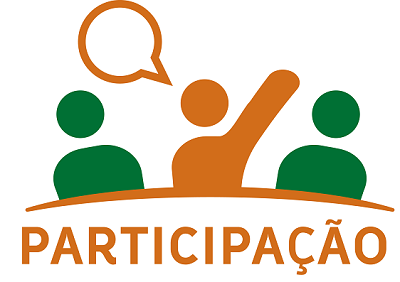 PRINCIPAIS BENEFÍCIOS
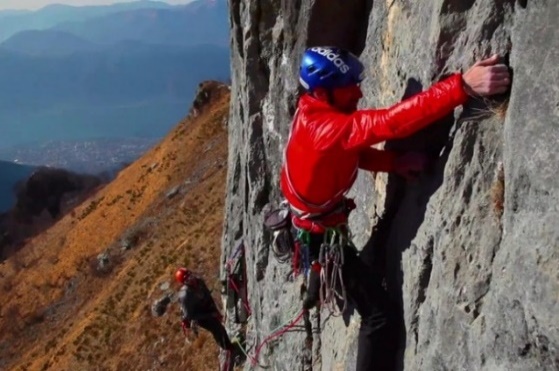 Ampliação das ofertas de serviços e melhoria na infraestrutura das UC´s, diversificando as opções de lazer e aumentando a satisfação do visitante .

Maior envolvimento e aumento da sensibilização da sociedade para causas ambientais;

Aumento do número de visitantes, gerando emprego e renda.

Redução do custo para o Estado na manutenção das UC´s
AGO
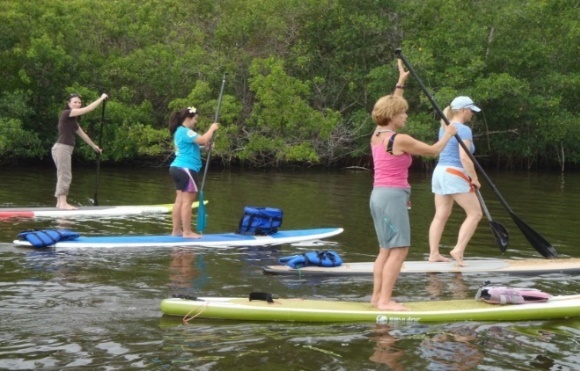 UNIDADES CONTEMPLADAS
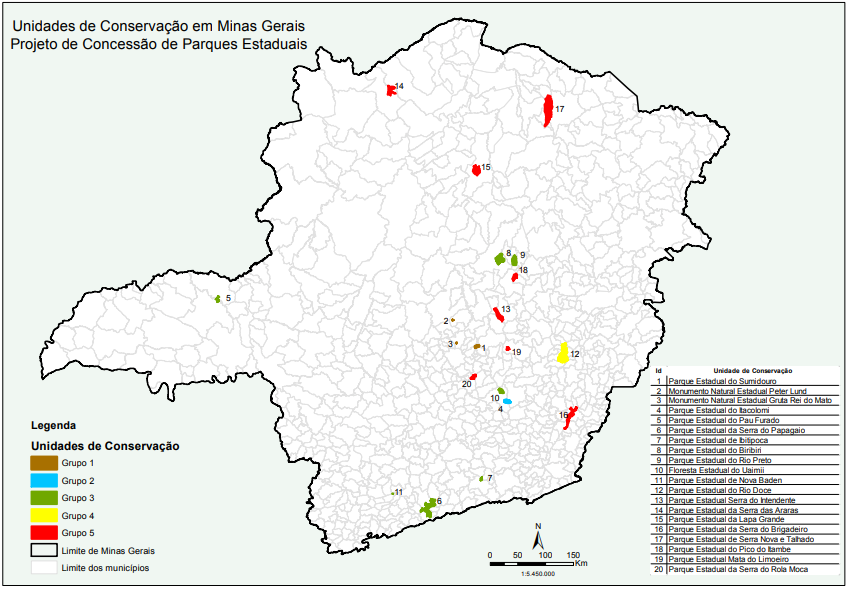 20 Parques
Pq. do Biribiri
Pq. do Rio Preto
Pq. da Serra das Araras
Pq. Pico do Itambé
Pq. de Serra Nova e Talhado
Pq. da Lapa Grande
Mon. Nat. Peter Lund
Gruta Rei do Mato
Pq. Pau Furado
Pq. do Sumidouro
Pq. Mata do Limoeiro
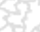 Pq. do Rio Doce
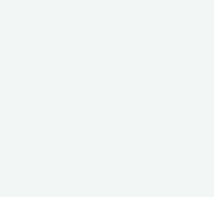 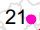 Floresta Est. do Uaimii
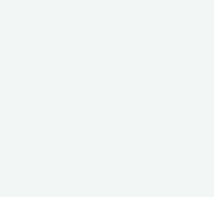 Pq. da Serra do Brigadeiro
APA Fernão Dias
Pq. da Serra do Rola Moça
Pq. do Itacolomi
Pq. de Ibitipoca
Pq. Serra do Papagaio
Pq. de Nova Baden
MATRIZ DE CRITÉRIOS PARA DEFINIÇÃO DAS UCS PRIORITÁRIAS
MATRIZ DE CRITÉRIOS PARA DEFINIÇÃO DAS UCS PRIORITÁRIAS
Nº visitantes registrados/ano;
 Atratividade Turística;
(beleza cênica, numero de atividades de recreação possíveis, singularidade...)
 Atratividade de Mercado;
(acesso, renda da pop. da região...)
 Infraestrutura;
(existência de portaria, sede, centro de visitantes, hospedagem, restaurante, trilhas e sinalização)
 Plano de manejo;
 Regularização Fundiária.
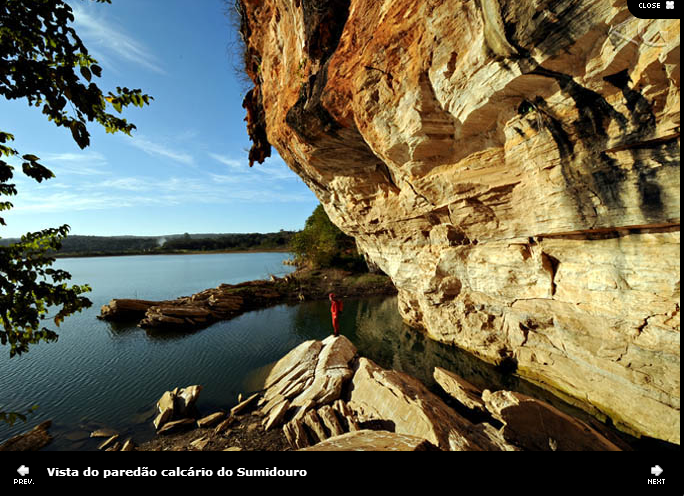 Obrigado!
parc@meioambiente.mg.gov.br